Gauge/gravity and condensed matter
How string theory might say something about strong coupling
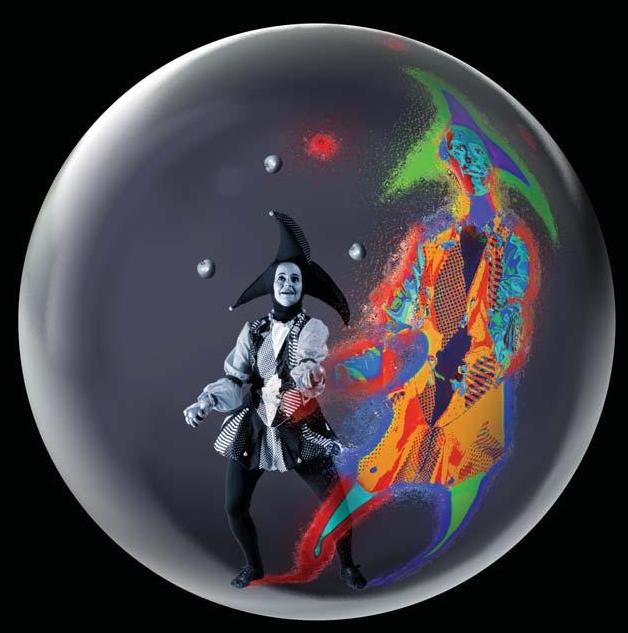 Wilke van der Schee
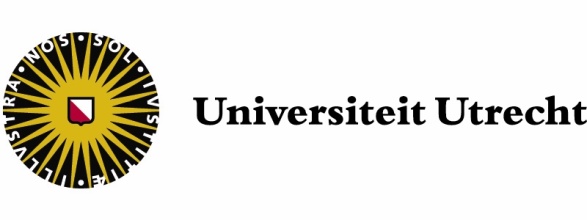 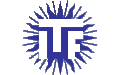 June 24, 2011
Outline
2
Introduction AdS/CFT

Gauge/gravity in general

Sample calculation: conductivity

Holographic superconductors and discussion
S. Hartnoll, Lectures on holographic methods for condensed matter physics (2009)
Compulsory history
3
Large N field theory
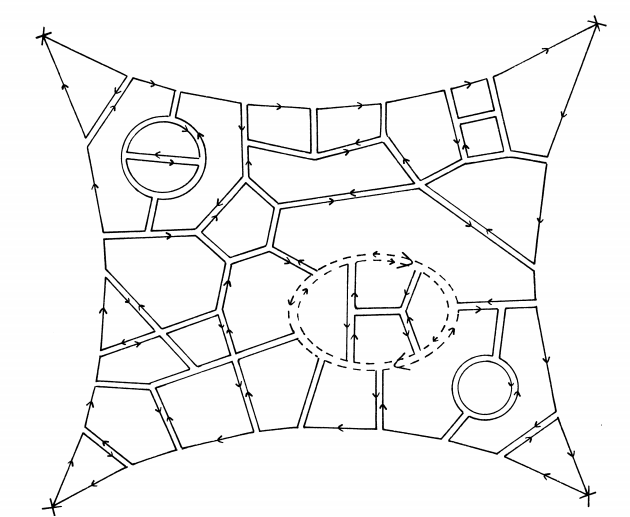 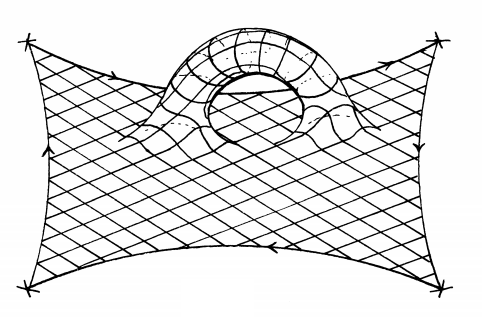 Planar limit:
	 fixed
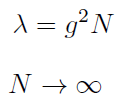 G. ’t Hooft, A planar diagram theory for strong interactions (1974)
The holographic principle
4
Black hole thermodynamics:
Black hole entropy = area black hole
Black hole entropy is maximum

Any theory of quantum gravity (like string theory) in d+1 dimensions can be reduced to d deimensions
G. ’t Hooft, Dimensional Reduction in Quantum Gravity (1993)
L. Susskind, The World as a Hologram (1994)
The correspondence
5
Look at N stacked D3-branes from two perspectives:
SU(N) SYM-theory on brane
AdS5  gravitational theory
(both with supergravity in flat space)
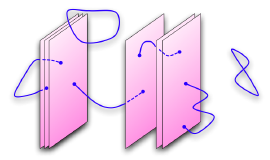 Two limits:
Very strong coupling
Large N
Small string length
Planar limit
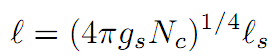 J. Maldacena, The large N limit of superconformal field theories and supergravity (1997)
[Speaker Notes: Heavily relies on realisation that D-branes are solutions of classical sugra [Polchinsky]
SUGRA means horizon > planck scale: many D-branes
Perturbative SYM means small N (due to large N)]
Quite remarkable
6
Ex. 1. It is obviously absurd to claim that a four-dimensional quantum field theory is the same as a ten-dimensional string theory. Give one or more reasons why it can't be true.
Ex. 2. Figure out why your answer to the previous problem is wrong
Quantum gravity in terms of well-defined field theory
Realisation of large N limit + holography
Strong – weak duality: useful for field theory
J. Polchinski, Introduction to Gauge/Gravity Duality (2010)
AdS/CFT
7
In formula:
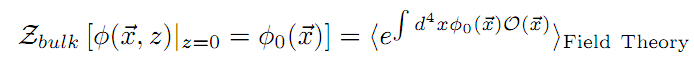 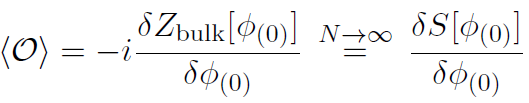 [Speaker Notes: Zbulk = PI (exp(iS) )]
Is AdS/CFT ‘proven’?
8
AdS/CFT is a strong/weak duality:
Both very useful and very hard to prove!

The derivation is in a lot of cases quite intuitive
String picture, large N picture, holography

Most importantly: a lot of (mathematical) evidence
Protected quantities
Integrable systems
Experimental evidence?
Gauge/Gravity
9
The duality can easily be generalized:
May add probe branes
May put a black hole in the center
Add matter fields in bulk
Not pure AdS (but gravitational) 
Must be a boundary: asymptotically conformally flat
Not CFT (but gauge theory)
But has to have strong coupling and conformal in UV

Often no explicit string theory (consistent truncation)
The big problem with AdS/CFT
10
Cannot do any strong coupling calculation

Two ways out:
Try to modify model closer to calculation you want to do (compactification, Branes etc)

Hope that answer in another field theory will share same features (universality class)

Calculations can be involved…
AdS/CMT
11
Condensed matter physics is great: 
	use your favourite gauge theory!

Natural start: quantum criticality (don’t understand this very well)
Spacetime scale invariance
Lack of weakly coupled quasiparticles
Breaking of continuous symmetry at T=0 (quantum)
Describes heavy fermion superconductors

Note: AdS/CFT is almost only tool to calculate analytical transport coefficients in such systems.
Superconductivity
12
High TC, unlike BCS
System is effectively 2D
Interacting disordered strongly coupled system
Use Gauge/gravity to study characteristics
HOPE!
Electric and thermal conductivity
13
Consider 2+1D relativistic system at finite chemical potential and zero momentum, close to equilibrium

Introduce global U(1) field in field theory (neglect photons)
Corresponds to Maxwell field in bulk

Electric and thermal current sourced by electric field and thermal gradient (NB: linear response around equilibrium)
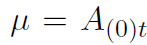 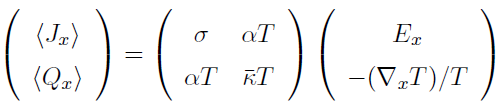 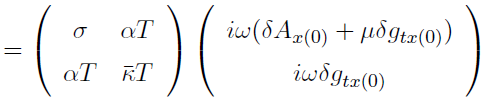 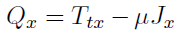 S. Hartnoll, Lectures on holographic methods for condensed matter physics (2009)
[Speaker Notes: Note: heat is transported by charge -> gradient causes current
Relate operator (J and Q) to field deformation (A and g)]
Linear response
14
Operator in field theory excited by field in dual



Boundary condition at boundary


Ingoing boundary at horizon, regularity requires retarded propagator (little subtle)
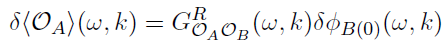 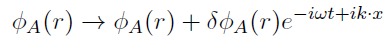 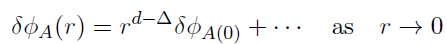 Retarded Green functions
15
Linear relation between source and expectation value:







(in general:					      )
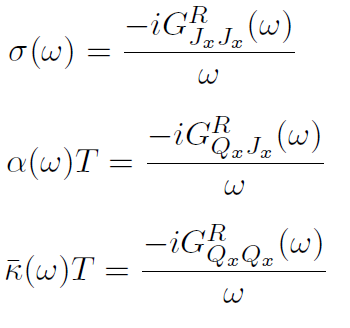 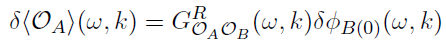 Green functions in AdS/CFT
16
Background is Reissner-Nordström-AdS4 metric



Solve linear Einstein-Maxwell equations
Subject to boundary conditions for small         and
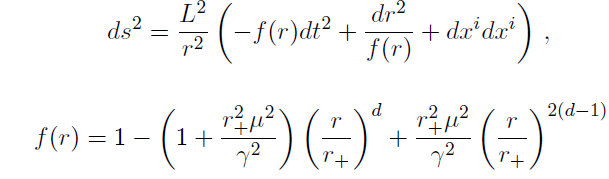 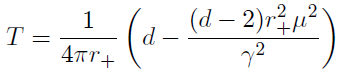 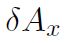 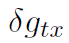 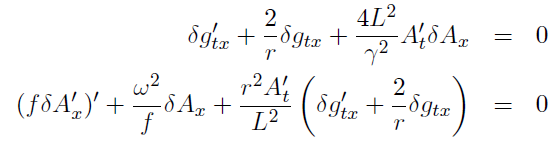 Green functions in AdS/CFT
17
Use partition function to compute Green functions:



Differentiating in     is easy:

Conductivity requires solving differential equation+ingoing boundary condition:
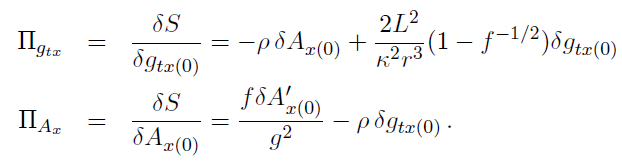 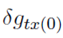 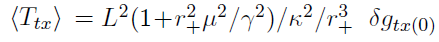 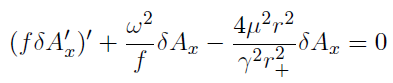 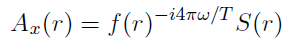 Comparison with graphene
18
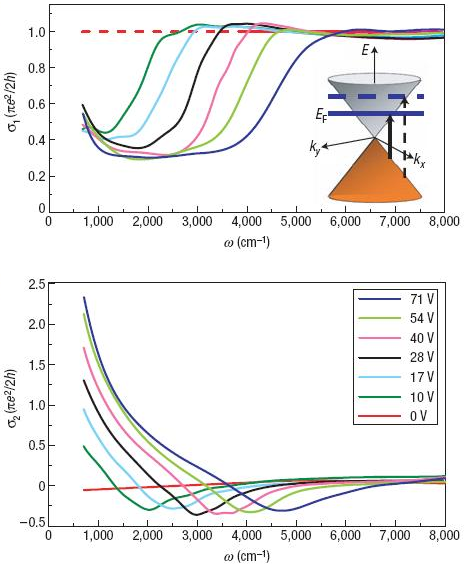 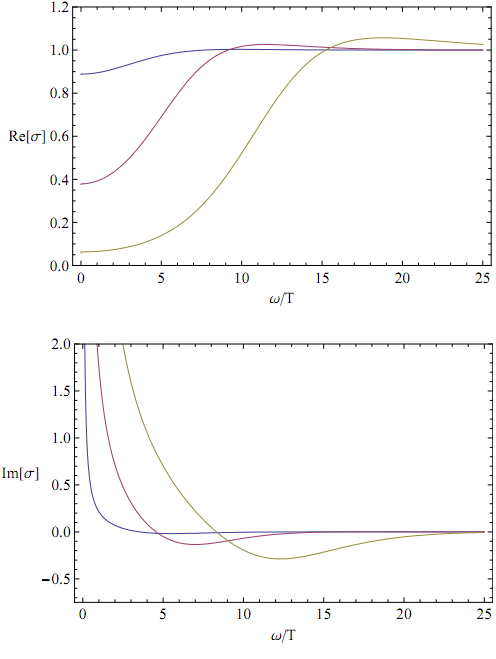 Theory
Experiment
S. Hartnoll, C. Herzog, G. Horowitz, Holographic Superconductors (2008)
Z. Li et al, Dirac charge dynamics in graphene by infrared spectroscopy (2008)
Holographic superconductor
19
Add charged field (for spontaneous sym breaking)

s-wave: scalar field

No potential for scalar field

Parameters: chemical potential + temperature
Holographic superconductor
20
Equations of motion for scalar:


Search for instability (pole in retarded propagator in upper half plane)

Free parameters:
Dimension operator (related to mass in gravity)
Relative strength gravity/electromagnetism gq
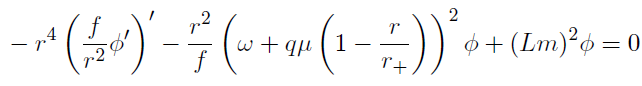 Tc in units of g/m
21
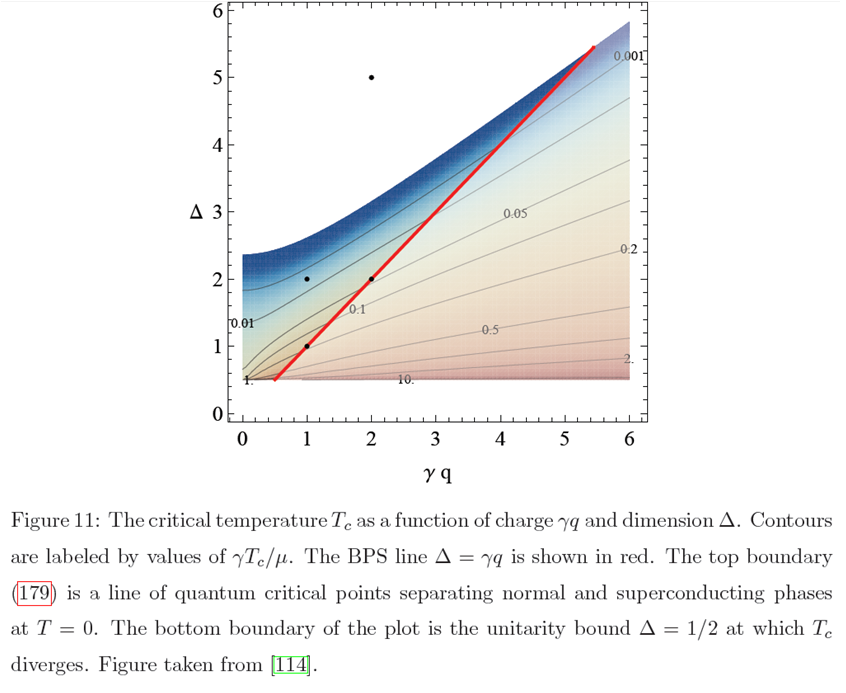 Condensate
22
Charged scalar condenses when surface gravity is smaller than electric field
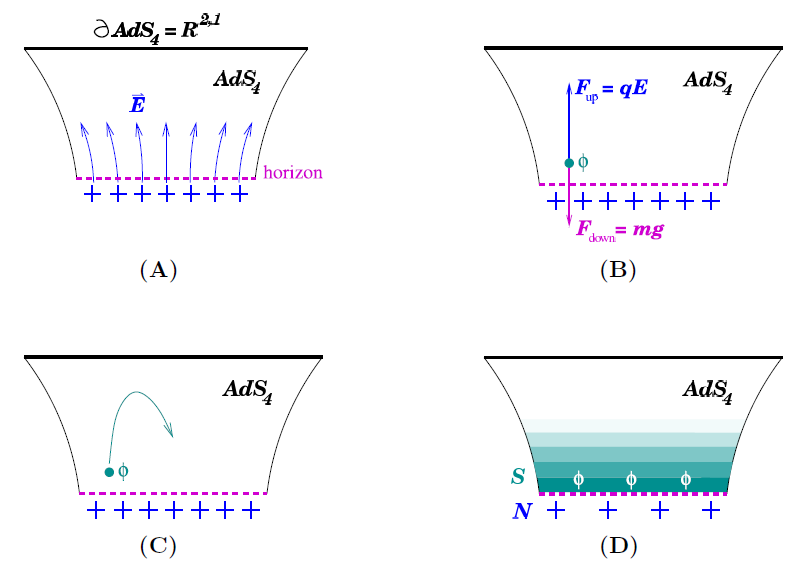 S. Gubser, TASI lectures (2010)
Conductivity in superconductors
23
Delta function at origin (again)
Due to neglecting impurities  doesn’t seem to be
Mass gap			, high Tc?
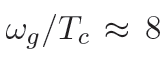 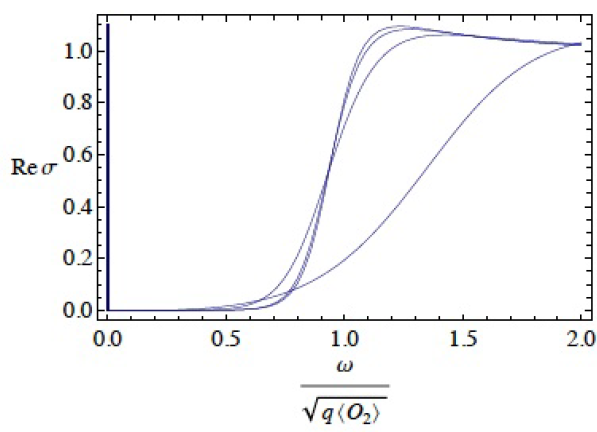 Non-relativistic theories
24
Lorentz symmetry may be broken (quantum criticality):


In AdS this ammounts to deforming metric (adding vector):



Note: no string theory model exists! (maybe recently)
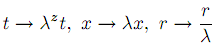 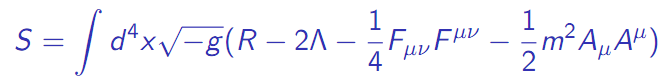 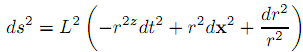 S. Kachru et al, Gravity Duals of Lifshitz-like Fixed Points (2008)
[Speaker Notes: Z=2 is particularly interesting (multicritical points in magnetic materials, liquid cristals)]
Other applications
25
(Fractional) Quantum Hall Effect
Chern-Simons gauge theory, topology etc.

Holographic neutron stars
Rather different: star has gravity (is in AdS)

Quantum phase transition in fermi liquid
Fermion sign problem: try calculate in AdS

Navier-Stokes equations
Study turbulence (strongly coupled liquid)
Don’t exaggerate
26
Gauge/gravity cannot be used for specific theories

Some experimental confirmation
(but graphene example was best I could find)

However, easy tool to study qualitative features of strong coupling
[Speaker Notes: But probably there are good general reasons that the preferred way of understanding a strongly coupled field theory as a gavitational theory as well as many indications that this approach works.]
Drag force in QGP
27
One of easiest examples: e.o.m. of string near BH










One of only explanations of ‘jet quenching’ time
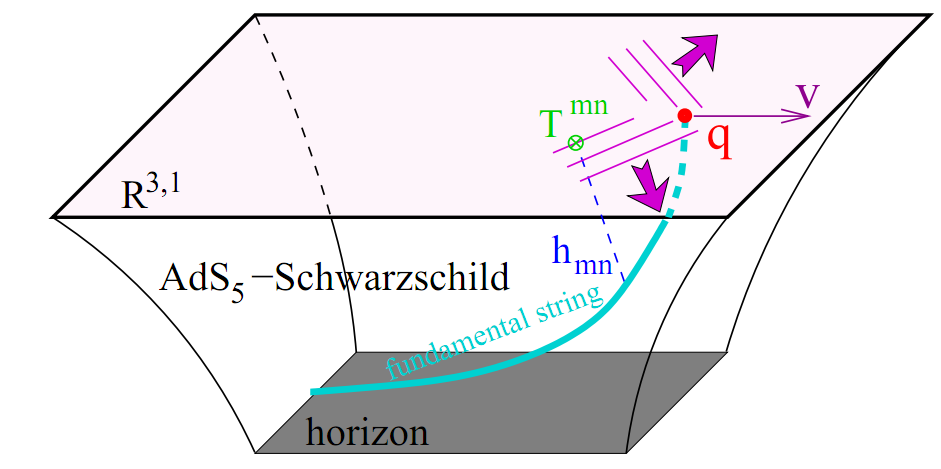 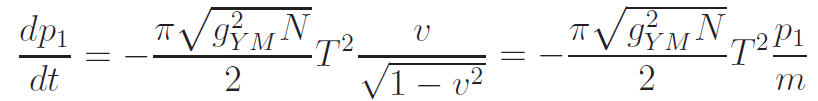 Heavy Ion Collisions
28
High energy  Gravity may dominate

In some sense simple: N=4 SYM ~ QCD 
 	(at least in deconfined phase)

Thermalization is interesting question
Black hole formation!

Entropy is experimental variable  black hole entropy?
G. ’t Hooft, Graviton dominance in ultra-high-energy scattering (1987)